Reservas
C.P.  Juan Daniel Muñoz Juárez
Indice:
“HAZ lo que dices que harás, HAZLO cuando dices que lo harás y HAZLO bien desde la primera vez...
Recuerda que, del servicio de cada uno de nosotros, depende el destino de TODOS.”
Reserva de Siniestros
¿ Qué es la Reserva de Siniestros?
La Reserva de Siniestros consiste en el importe de dinero que destina la Compañía para hacer frente a las obligaciones, derivadas del contrato de seguro al momento de conocer la existencia de un siniestro.
“HAZ lo que dices que harás, HAZLO cuando dices que lo harás y HAZLO bien desde la primera vez...
Recuerda que, del servicio de cada uno de nosotros, depende el destino de TODOS.”
Composición de Reserva
Siniestros menores a 4 meses
Sinestros sin valuación
Robos
RESERVA SIN MARCA
01 Litigio
	03 Dimos orden a otra aseguradora 
	04 Pérdida total 
	07 Valuación 
	08 Dimos pase médico a otra aseguradora
Automático
RESERVA CON MARCA
02  Otros (RC Ecológica, Obra Civil, Posibles Pts)
	05  Catastrófica 
	06  Juicio 
	09  Dimos pase médico tercero sin seguro 
	10  Dimos orden a tercero por proceso legal
Manual
“HAZ lo que dices que harás, HAZLO cuando dices que lo harás y HAZLO bien desde la primera vez...
Recuerda que, del servicio de cada uno de nosotros, depende el destino de TODOS.”
Clasificación de Reserva
Importe
Reserva con marca
$
6,778
+
Reserva sin marca
$
3,930
Reserva pendiente
$
10,708
Clasificación de la Reserva al cierre de Mayo
Cifras en millones de pesos
“HAZ lo que dices que harás, HAZLO cuando dices que lo harás y HAZLO bien desde la primera vez...
Recuerda que, del servicio de cada uno de nosotros, depende el destino de TODOS.”
Identificación de marca para seguimiento
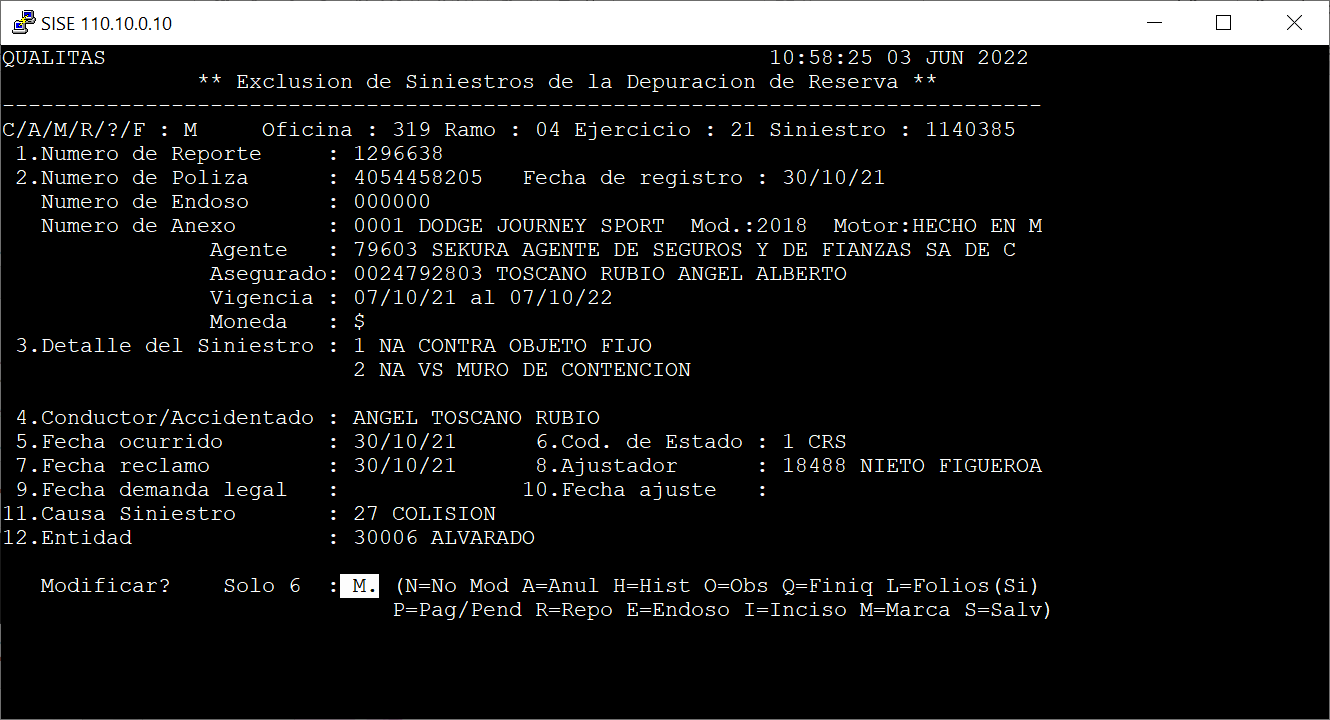 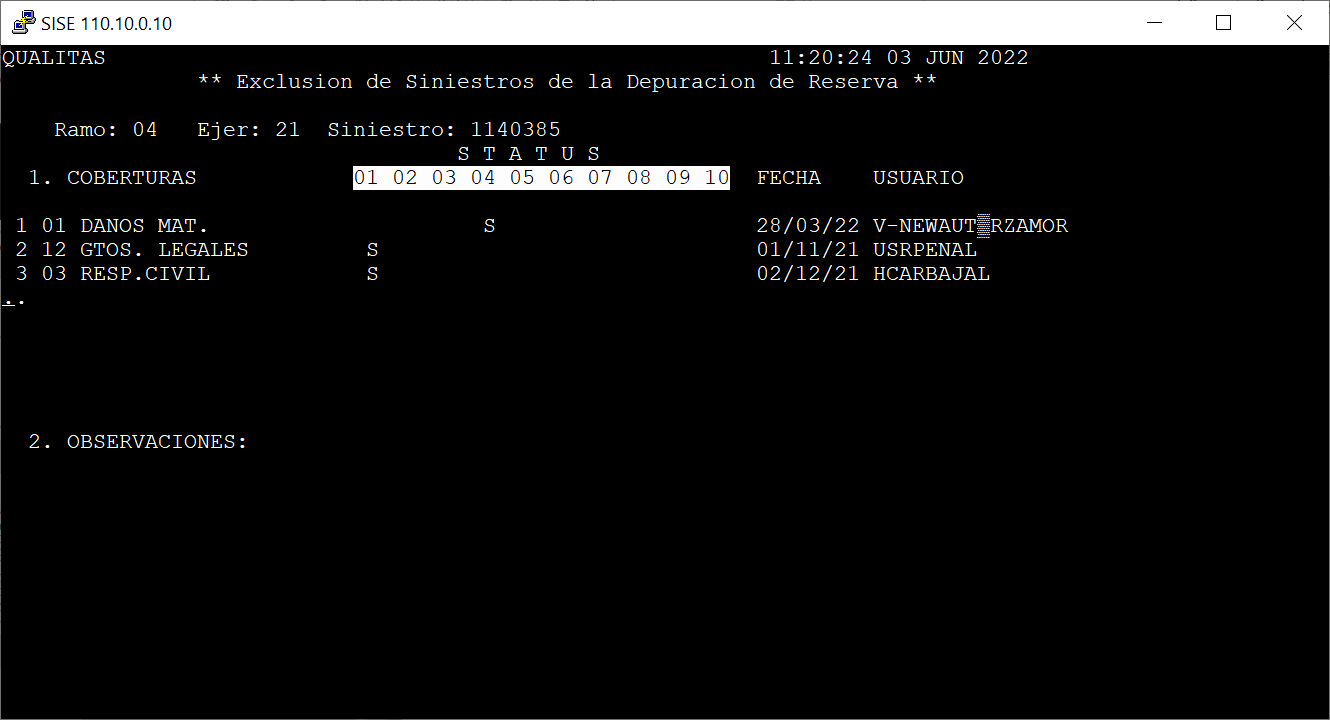 ¿ Sabes dónde se encuentra la marca en el siniestro?
Solicitudes de cambio o eliminación de marca
Registro de área solicitante y cobertura
“HAZ lo que dices que harás, HAZLO cuando dices que lo harás y HAZLO bien desde la primera vez...
Recuerda que, del servicio de cada uno de nosotros, depende el destino de TODOS.”
Política de depuración sin Marca
Cualquier solicitud de Reserva deberá apegarse a la Matriz de Ajustes por puesto y monto.
Menores a $30,000, deberá ser gestionada mediante correo por el Coordinador de Siniestros.
Mayores a $30,000:
Persona física: entregar carta desistimiento e Identificación oficial.
Personas morales: entregar carta desistimiento membretada, poder notarial e identificación Oficinal del apoderado legal.
“HAZ lo que dices que harás, HAZLO cuando dices que lo harás y HAZLO bien desde la primera vez...
Recuerda que, del servicio de cada uno de nosotros, depende el destino de TODOS.”
Política de depuración con Marca
Para cualquier solicitud vía correo en donde la cobertura cuente con alguna marca, deberá contar con VoBo de acuerdo al siguiente cuadro:
“HAZ lo que dices que harás, HAZLO cuando dices que lo harás y HAZLO bien desde la primera vez...
Recuerda que, del servicio de cada uno de nosotros, depende el destino de TODOS.”
Procesos de Depuración del área de Reservas
*** Este proceso implica un análisis
“HAZ lo que dices que harás, HAZLO cuando dices que lo harás y HAZLO bien desde la primera vez...
Recuerda que, del servicio de cada uno de nosotros, depende el destino de TODOS.”
Estructura de Reservas
“HAZ lo que dices que harás, HAZLO cuando dices que lo harás y HAZLO bien desde la primera vez...
Recuerda que, del servicio de cada uno de nosotros, depende el destino de TODOS.”
Contactos
“HAZ lo que dices que harás, HAZLO cuando dices que lo harás y HAZLO bien desde la primera vez...
Recuerda que, del servicio de cada uno de nosotros, depende el destino de TODOS.”
Reservas
Quizz
1
VERDADERO
¿La reserva de siniestros se debe de constituir al momento conocer la existencia de un siniestro?
2
VERDADERO
¿Las marcas de Litigio y Perdida Total se generan en automático?
3
FALSO
¿  En siniestros sin movimiento, donde damos orden a otra aseguradora, se puede depurar la reserva a los 4 meses ?
4
FALSO
¿Las marcas de Reserva son 12?
“HAZ lo que dices que harás, HAZLO cuando dices que lo harás y HAZLO bien desde la primera vez...
Recuerda que, del servicio de cada uno de nosotros, depende el destino de TODOS.”
Muchas Gracias